Activités de l’équipe GCSP du Laboratoire G-SCOP Sciences pour la Conception, l’Optimisation et la Production de GrenobleUMR CNRS 5272
Sommaire
Le laboratoire GSCOP – 
Activités de recherche de l’équipe
Activités en Sûreté de fonctionnement
Evolution des travaux sur la Maintenance 
Développements autour du Diagnostic 
Perspectives de recherche
GSCOP - Un laboratoire pluridisciplinaire
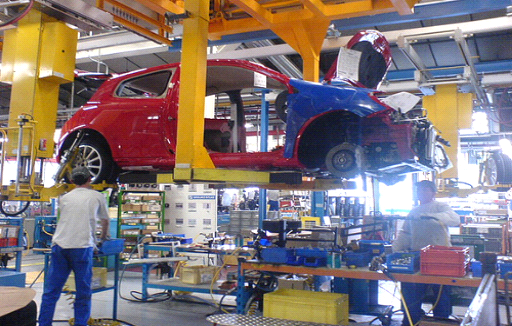 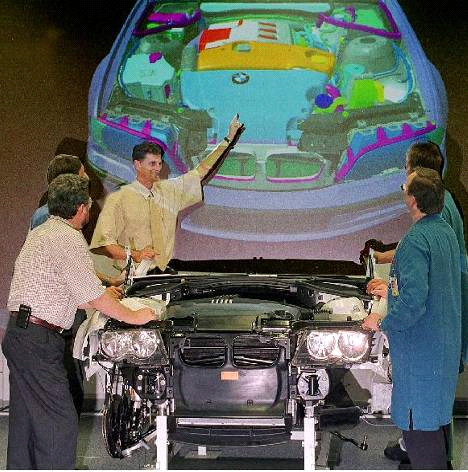 Production
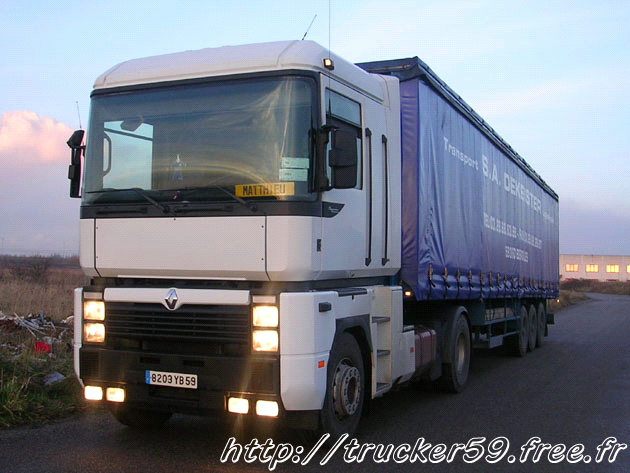 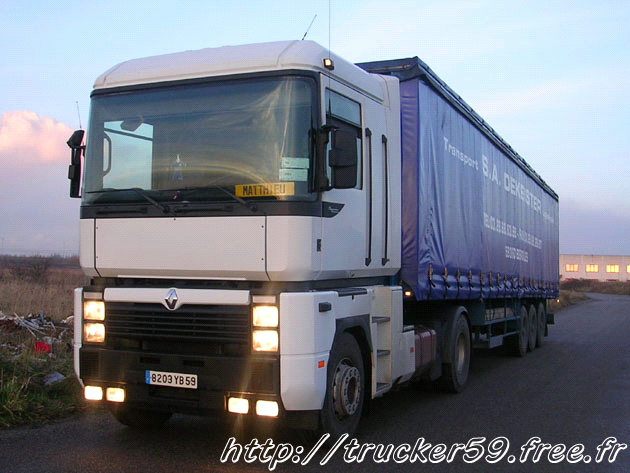 Design
Distribution
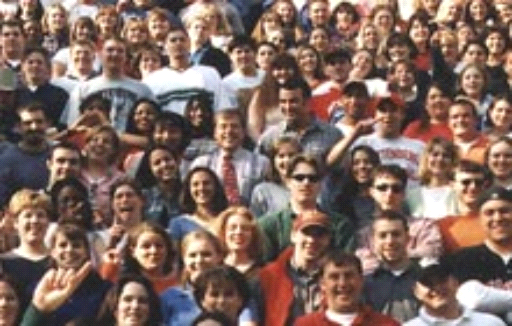 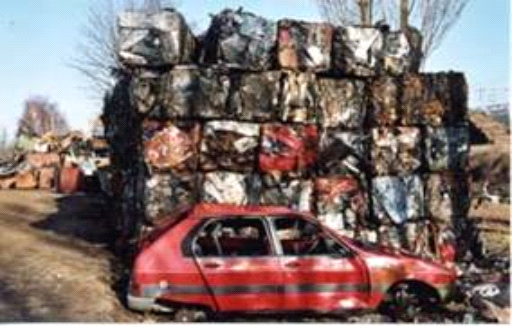 Use
End-of-life processing
Un laboratoire allant de la conception des produits à la gestion des  systèmes de production
s’appuyant sur de fortes compétences en optimisation
Pour répondre aux défis scientifiques posés par les mutations du monde industriel
Effectifs : ~ 170 personnes

56 Chercheurs et Enseignants-Chercheurs
5 autres enseignants-chercheurs (PAST et Emérite)
16 administratifs et techniques (pour 12,9 ETP) 
~ 70 doctorants
~ 25 Post-docs, invités,… 
+ ~ 50 stagiaires par an
Structuration scientifique
2 pôles
Optimisation
 et Syst. de Prod.
Conception Intégrée
Système d’Information, conception RobustE des Produits
Optimisation Combinatoire
Recherche Opérationnelle pour 
les Systèmes de Production
Conception Collaborative
Gestion et Conduite des 
Systèmes de Production
Conception Produit /Process
Gestion et Conduite des Systèmes de Production (GCSP)
Pour les systèmes de production de biens et de services dynamiques soumis à des incertitudes, comment aider à la prise de décisions pour garantir de bonnes performances malgré les incertitudes ?

	MODÉLISATION – ANALYSE - OPTIMISATION
Stochastiques Réseaux de Files d’Attente, Réseaux de Petri Stochastiques, Chaînes de Markov, Simulation, Processus de Décision Markovien, …
DéterministesProgrammes Linéaires, Automates, RdP, Raisonnement logique, Modèles par intervalles…
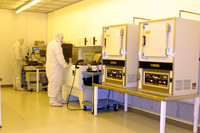 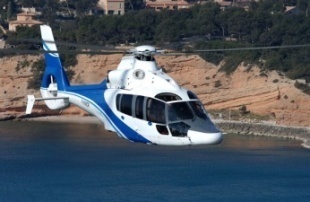 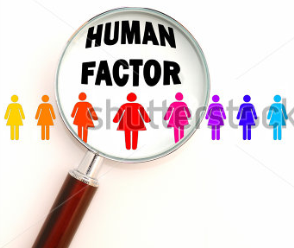 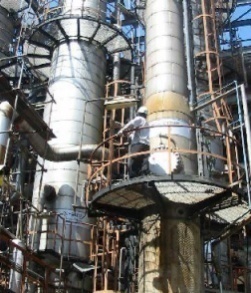 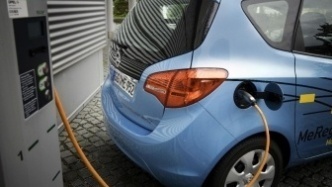 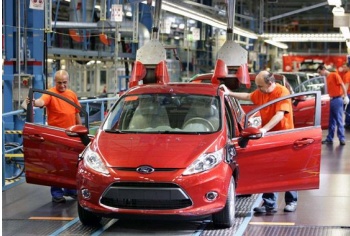 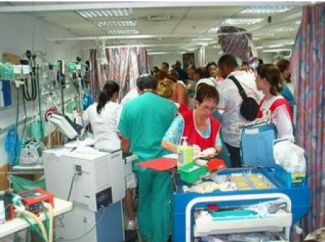 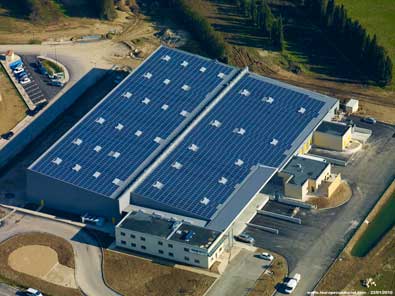 Aspects génériques    
           &   
		     Problématiques industrielles
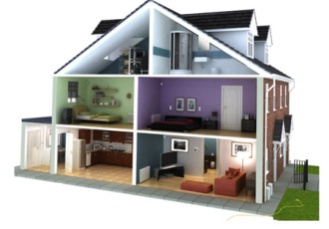 Thèmes de recherche
Conduite robuste de flux 
Evaluation de performances
Gestion des stocks 
Optimisation des flux dans les chaînes logistiques
Gestion des flux physiqueset énergétiques

proposer des méthodes d’aide à la décision pour améliorer les performances du système
Sûreté et maîtrise des risques


concevoir un système de pilotage garantissant que le système fonctionne comme spécifié, malgré l’occurrence des aléas
Supervision - reconfiguration
Diagnostic
Maintenance
Gestion des risques
Activités de recherche en sûreté
Modélisation
Analyse
Evaluation:  Analytique - Simulation
SURVEILLANCE
DIAGNOSTIC
Exploitation de données
MAINTENANCE
BOITE A OUTILS
Composants,
 Données & 
information
Détection 
Diagnostic
Pronostic
PCA
RdP
AdD
Dynami.
AdD
Objectif 
Améliorer la disponibilité
Éviter  les défaillances
Minimiser les côuts
DDF
AMDEC
CdM
Proces. 
Stochast
DDF
Dyna.
Genetic
Algo.
Auto. 
Hyb.
Automate
Tempori.
Physique 
Degrad.
Observa.
D’état
résidus
Aide
décision
RFA
Bond 
Graph
Activités de recherche en Maintenance
Evaluation:  Analytique - Simulation
SURVEILLANCE
DIAGNOSTIC
MAINTENANCE
Modélisation
Analyse
Exploitation de données
Maintenance  intégrée
Maintenance centralisée
Maintenance distribuée
Evolution des travaux
Site i
Site 1
…
Atelier de Maintenance
Site de production
Site de production
Vers la  e-maintenance
Maintenance Distribuée Maintenance de plusieurs sites 
mutualisation et le partage des ressources
Objectif: planification des tâches de Mce dimensionnement et évaluation des coûts.
Maintenance Centralisée Maintenance d'un site,
 Processus de réparation
Objectif: conception, dimensionnement et optimisation des coûts.
Outil: RFA
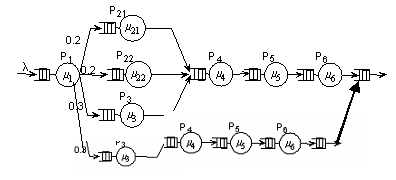 Poste de 
réparation P2
0.7
Assemblage
Pi+2
Tests
Pi+3
Diagnostic
P1
Réglage
Pi+1
0.3
Poste de 
réparation Pj
Résultat: minimisation du temps de séjour.
Maintenance IntégréeIntégration de différentes Politique de maintenance – Aide à la décision
Réglage
Pi+1
Assemblage
Pi+2
Poste de 
réparation Pi
l
AdM
Objectif: intégration de politiques de Mce
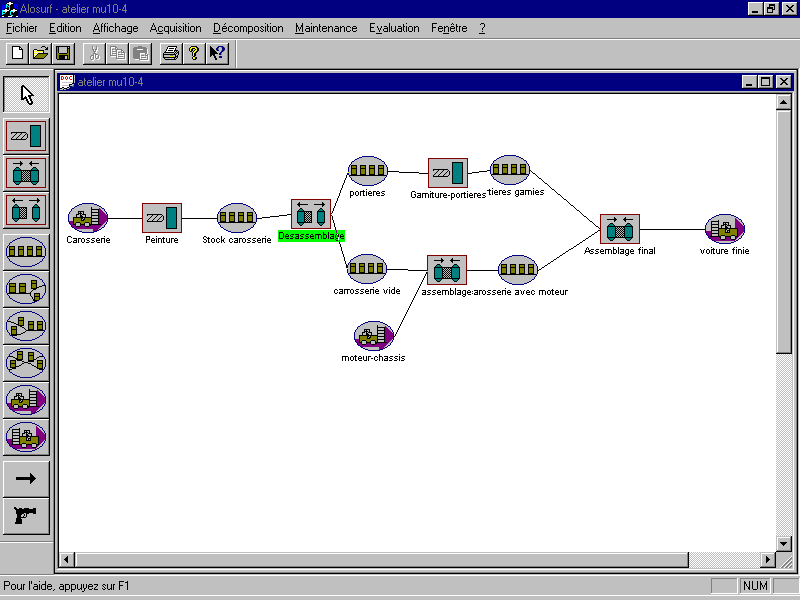 Outil: RdPS- RdPT RdPSG
Résultat:  disponibilité
+ Maintenance
S.M.A.D.
Sûreté de fonctionnement Performances:Disponibilité
Productivité
Objectif: Evaluation des performances de sûreté
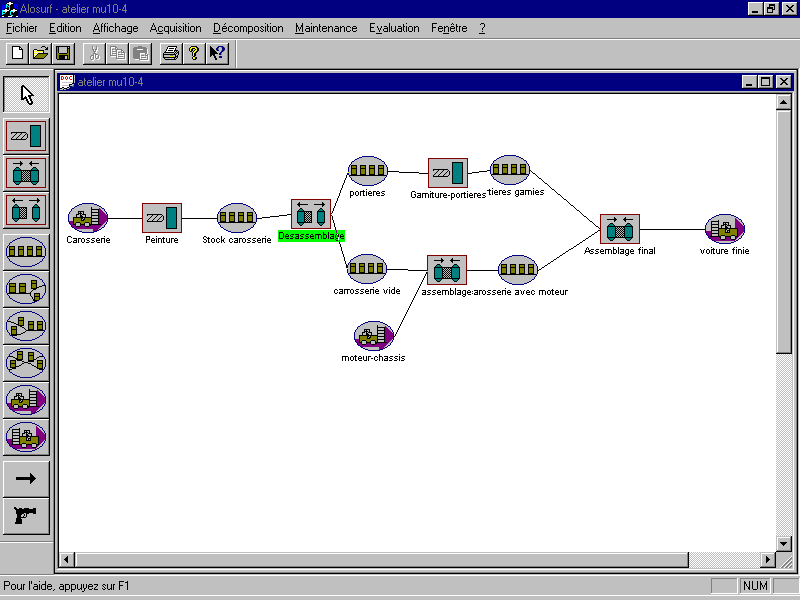 Outil: RdPS
ALOSURF
Résultat: Amélioration de la disponibilité
Développements autour du Diagnostic
Modélisation
Analyse
Evaluation:  Analytique - Simulation
SURVEILLANCE
DIAGNOSTIC
MAINTENANCE
Exploitation de données
Détection et Isolation de pannes
Élaboration des règles de diagnostic
Contrôle et gestion de l’obsolescence
Evolution des travaux
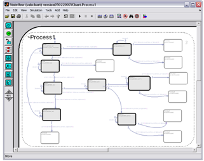 Surveillance des équipements de production:
modèle : automate à 3 états
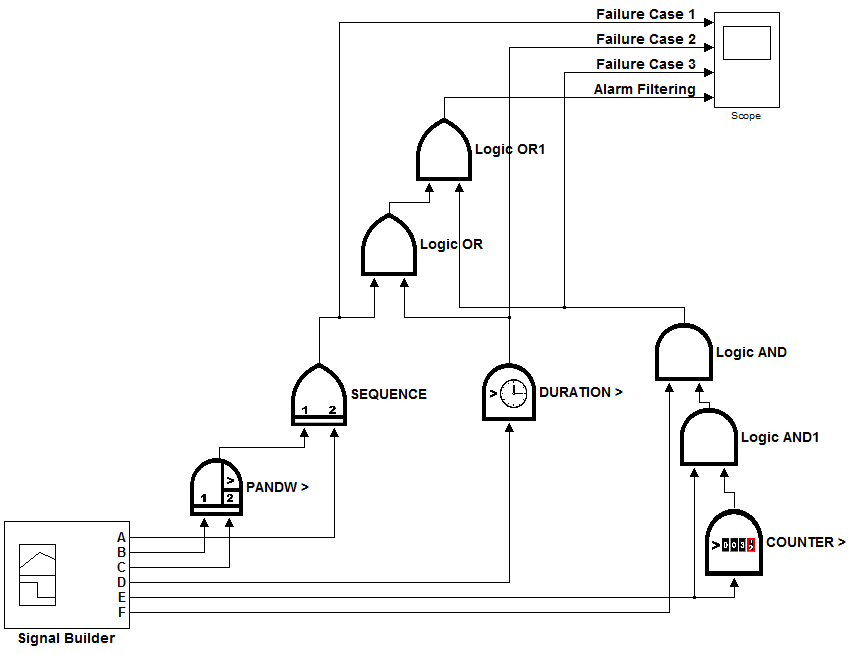 Diagnostic des systèmes
modèle : automates temporisés
Développements
 Théoriques
Localisation des défaillances
modèle : arbre de défaillance dynamique
Ordonnancement des BIT
Approche probabiliste
2004
2008
2010
2012
2006
2014
…
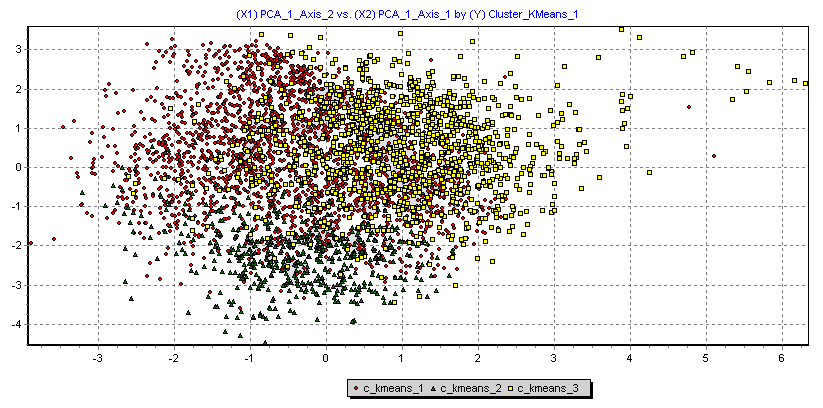 Caractérisation du fonctionnement « normal »
Exploitation des données: ACP
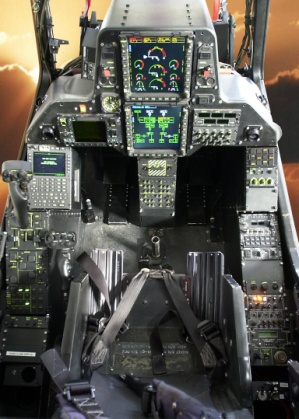 Applications
Exploitation des  BIT Filtrage des alarmes
modèle : A.T. & AdDDY
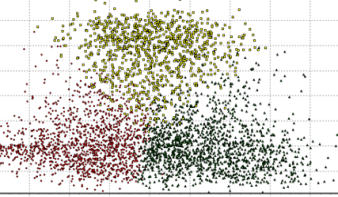 Suivi de dégradation des équipements avioniques
modèle thermomécanique – physique de la défaillance
Perspectives de recherche
Thèse en cours, 
Diagnosticabilité -Testabilité
Modèles de dégradation de systèmes mécatroniques
Contrôle de l’obsolescence
Maintenance prédictive - seuillage
Automate hybride pour le diagnostic
Propagation des incertitude dans les modèles d’A.T.
Evaluation de la probabilité des sommet pour les arbres de défaillance dynamiques
…